BASIC Teams Call:Timely & Appropriate Initiation of Antibiotics
June 21st, 2021
Call Overview
ILPQC Updates & Housekeeping
BASIC Data Review
Timely & Appropriate Initiation of Antibiotics
Communication Strategies
Optimal Blood Culture Collection
Selecting the Appropriate Antibiotic Dose
Standardizing Serial Assessments & Response to Worsening Clinical Status
Team Talk
Illinois Perinatal Quality Collaborative
2
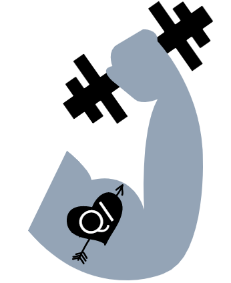 Obtain a Certificate in Quality Improvement Science!
ILPQC is offering hospital teams access to IHI Open School, a free opportunity to asynchronously complete over 13 continuing education hours!
Access starting June 2021 but people can complete the certificate over two years.
Please complete the IHI Open School inquiry form to designate a specific number of members across OB & Neonatal QI initiatives at your hospital.  Access to the training begins by Wednesday, June 30th https://redcap.healthlnk.org/surveys/?s=RN9D4H9AMD
Pump up your Quality Improvement skills!
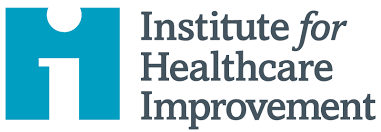 Illinois Perinatal Quality Collaborative
3
[Speaker Notes: Hi team, I feel like the email communication Ariel drafted and our questions from Sara provide us insight to update this slide to be more relevant to now. Would you please update with the what we are offering and what they have to do to request it info from more recent communications? See my updates please! (DW)]
2021 Virtual Face-to-Face Meeting Recap
>250 attendees on the Neonatal Day (over 500 across both days)
21 Neonatal Team Storyboards with 58 Stealing Shamelessly/Sharing Seamlessly submissions
53 BASIC Outstanding Launch & 6 MNO-Neonatal QI Excellence Award Winners!
10 total breakout sessions covering Infant Mortality, MNO, BASIC
3 national speakers
3 amazing panelists
25 Provider & Nurse breakout facilitators and discussants
Thank you for all of your work to make this successful!
Illinois Perinatal Quality Collaborative
4
[Speaker Notes: Can we add the count of breakout facilitators and discussants. Multiple doesn’t capture the extent of this volunteer energy.]
BASIC Updates & Data Review
Upcoming Teams Calls
Illinois Perinatal Quality Collaborative
6
BASIC Outstanding Launch Award Winners
Abraham Lincoln Memorial Hospital
Advocate Aurora Sherman Hospital
Advocate Children's- Oak Lawn
Advocate Condell Medical Center
Advocate Good Samaritan Hospital
Advocate Good Shepherd Hospital
Advocate Illinois Masonic Medical Center
Alton Memorial Hospital
AMITA Alexian Brothers Womens and Childrens Hospital at St. Alexius
AMITA Health Adventist Medical Center - Bolingbrook
AMITA Health Adventist Medical Center Hinsdale
AMITA Health Alexian Brothers Medical Center
AMITA Health Saints Mary and Elizabeth Medical Center



AMITA Health St. Joseph Hospital - Chicago
AMITA Health St. Mary's Hospital- Kankakee
AMITA Resurrection Medical Center
Anderson Hospital
Blessing Hospital
Carle Foundation Hospital
Edward Hospital
Elmhurst Memorial Hospital
FHN Memorial Hospital
Highland Park Hospital
HSHS St. John's Hospital
Katherine Shaw Bethea (KSB) Hospital
Loyola University Medical Center
MacNeal Hospital
BASIC Outstanding Launch Award Winners
Memorial Hospital East
Memorial Hospital of Carbondale
Memorial Medical Center
Mercyhealth  Javon Bea Hospital
Morris Hospital and Health Care Centers
NM Central DuPage Hospital
NM Delnor Hospital
NM Huntley Hospital
NM McHenry Hospital
NorthShore Evanston Hospital
Northwest Community Hospital
OSF Heart of Mary Medical Center
OSF Little Company of Mary Hospital



Palos Community Hospital
OSF St. Francis Medical Center
Riverside Medical Center
Rush University Medical Center
Rush-Copley Medical Center
Silver Cross Hospital
SSM Health Good Samaritan
SSM Health St. Mary's Hospital-  Centralia
St. Joseph Hospital - Breese
St. Louis Children's Hospital
Stroger Hospital of Cook County
Swedish Hospital
University of Illinois Hospital (UIC)
West Suburban Medical Center
NEW BASIC Resources - Coming Soon
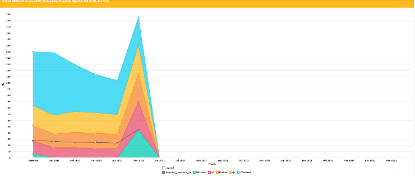 Patient education video with flyers
BASIC Dashboard for your monthly QI meetings
BASIC Grand Rounds- reach out to info@ilpqc.org for scheduling
Example Dashboard
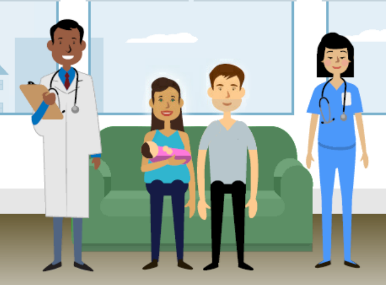 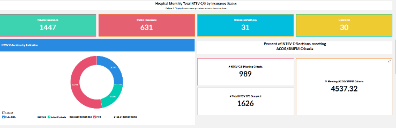 Education Video Concept Art
9
9
Illinois Perinatal Quality Collaborative
BASIC Hospital Team Data Submission
Illinois Perinatal Quality Collaborative
10
Structure Measures: Health Care Team and Family Education
Patient Education
Provider and Nurse Education
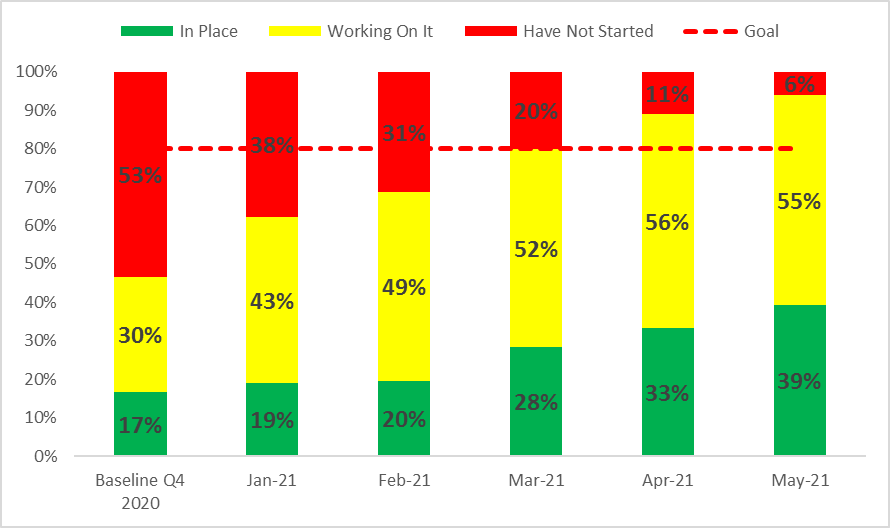 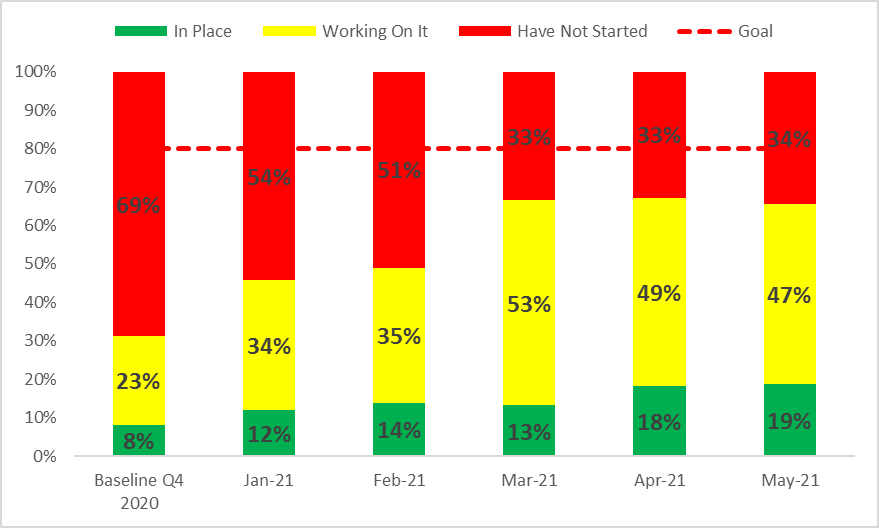 Illinois Perinatal Quality Collaborative
11
IT Partnership
QI Strategies for Provider Feedback
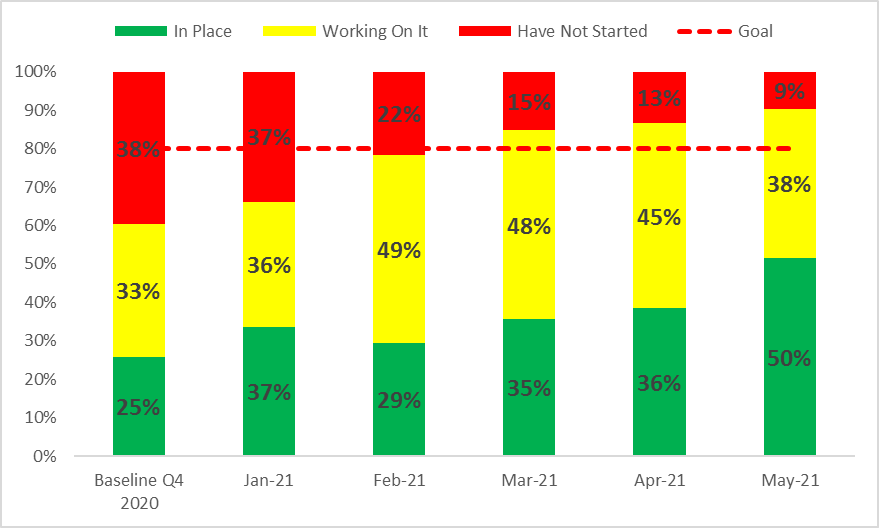 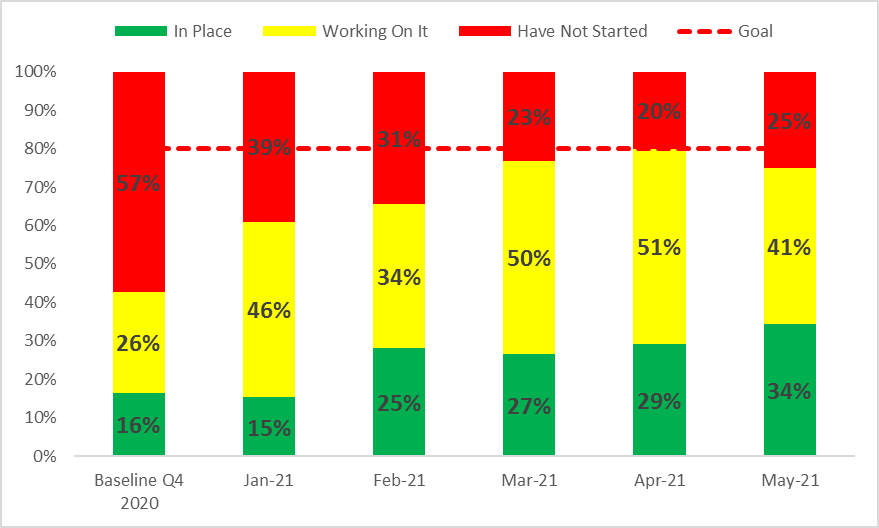 Review Data by Race & Ethnicity
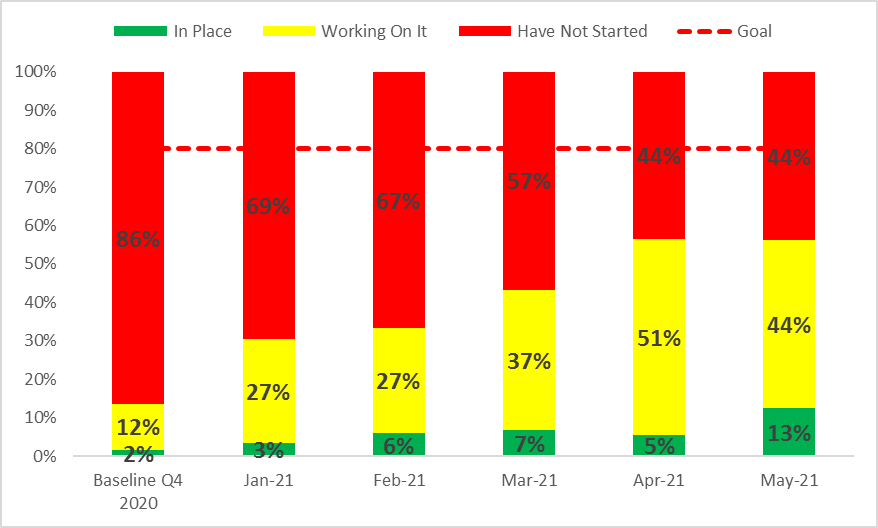 Illinois Perinatal Quality Collaborative
12
[Speaker Notes: Structure Measures: QI Strategies & Equitable Care]
≥35 EOS Risk Assessment
<35 EOS Risk Assessment
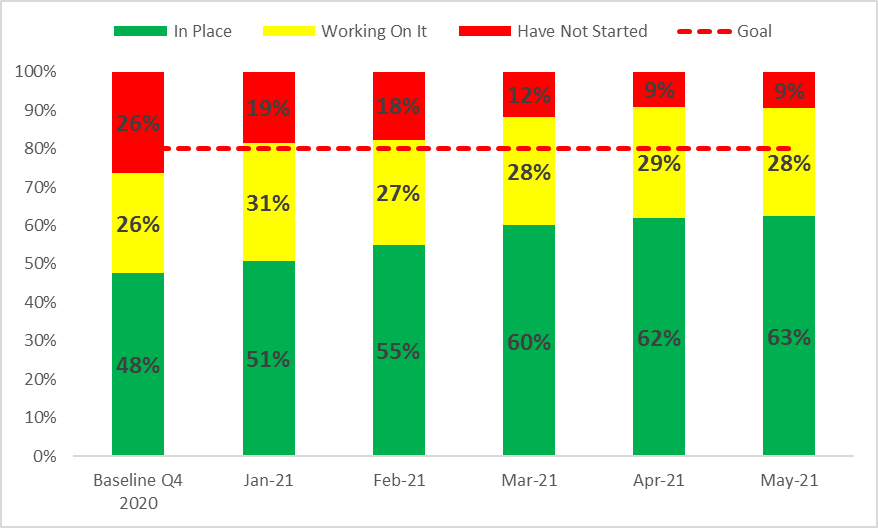 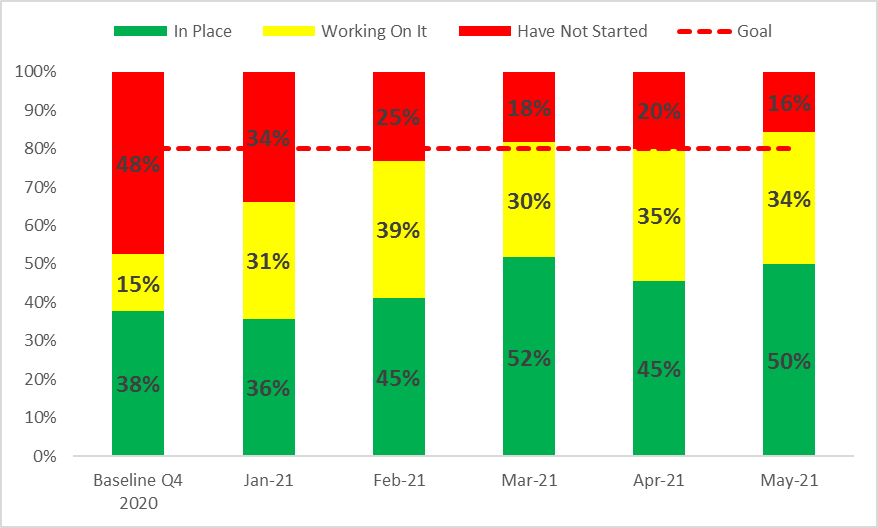 OB Communication
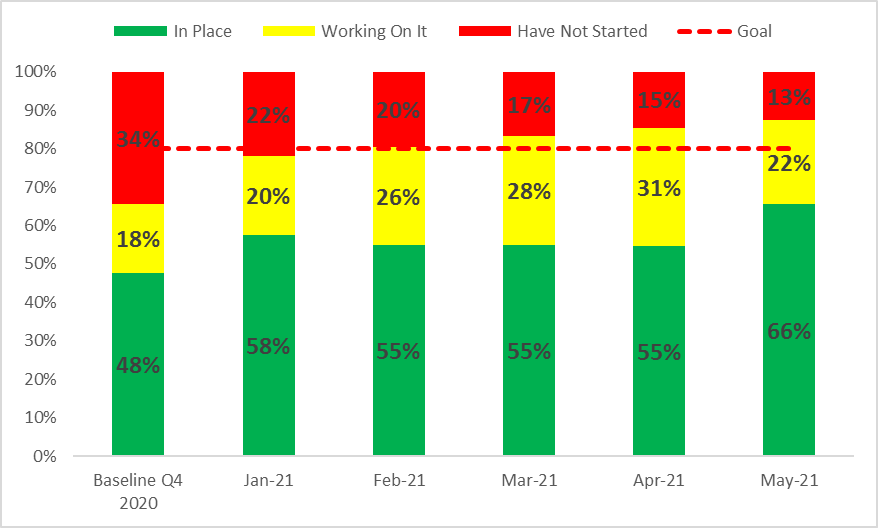 Illinois Perinatal Quality Collaborative
13
Structure Measures: Assessment & Initiation
Serial Assessment
Identification & Response to Worsening Status
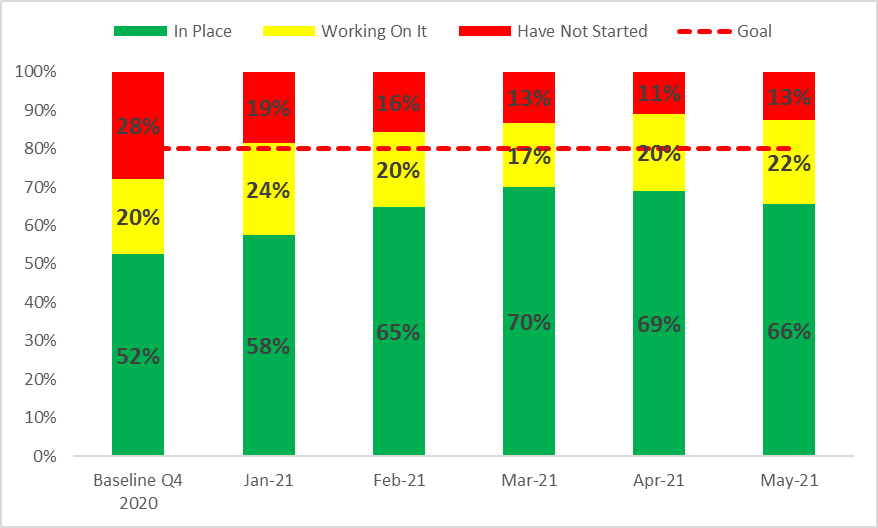 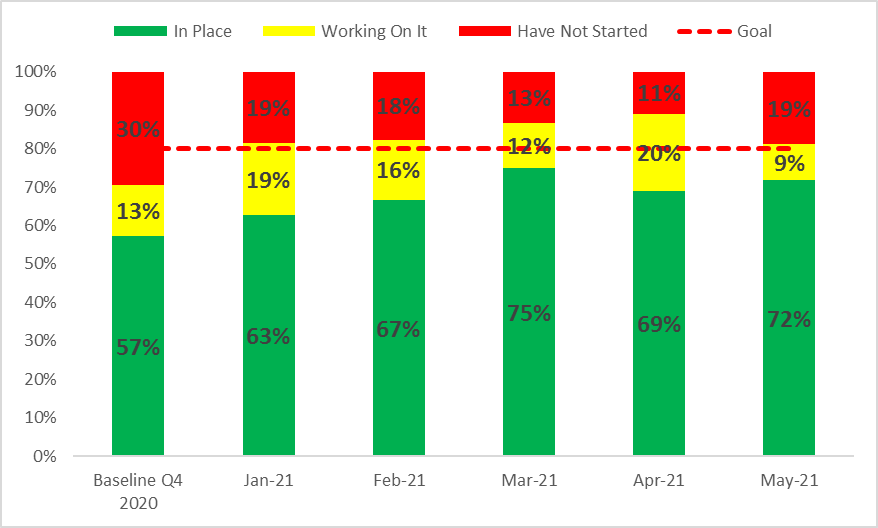 Illinois Perinatal Quality Collaborative
14
[Speaker Notes: Serial Assessment
Reaction to Worsening Clinical Status]
Blood Culture Collection
Blood Culture Result Processing & Communication
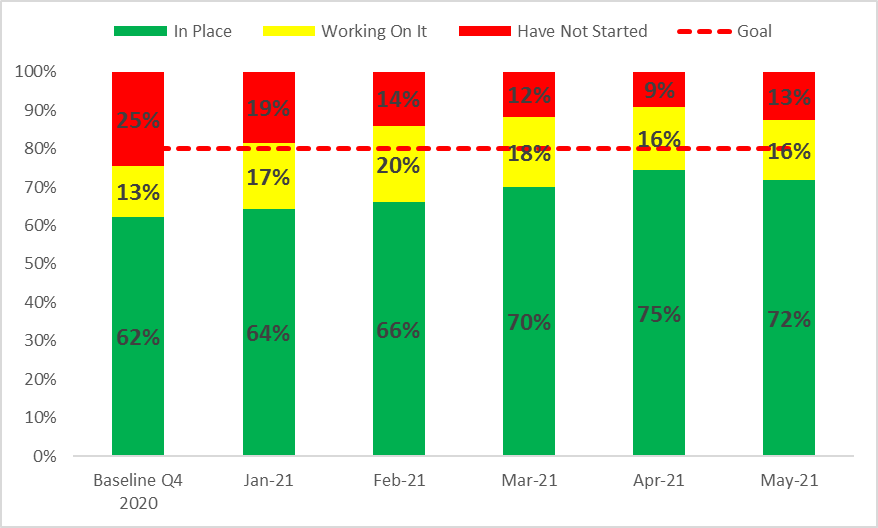 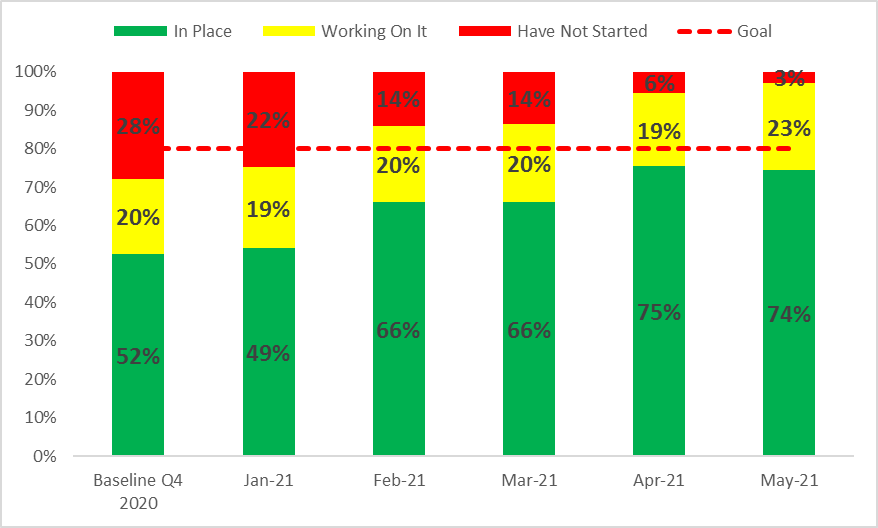 Protocol to De-escalate Antibiotics
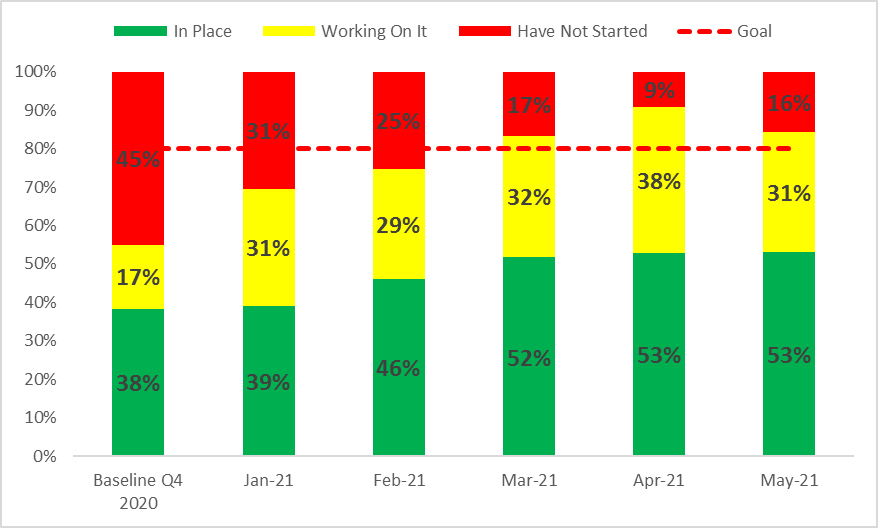 Illinois Perinatal Quality Collaborative
15
[Speaker Notes: BC Collection
Communication with Lab re BCs
De-escalate]
Dosing Guidelines
Discussions/Time Outs
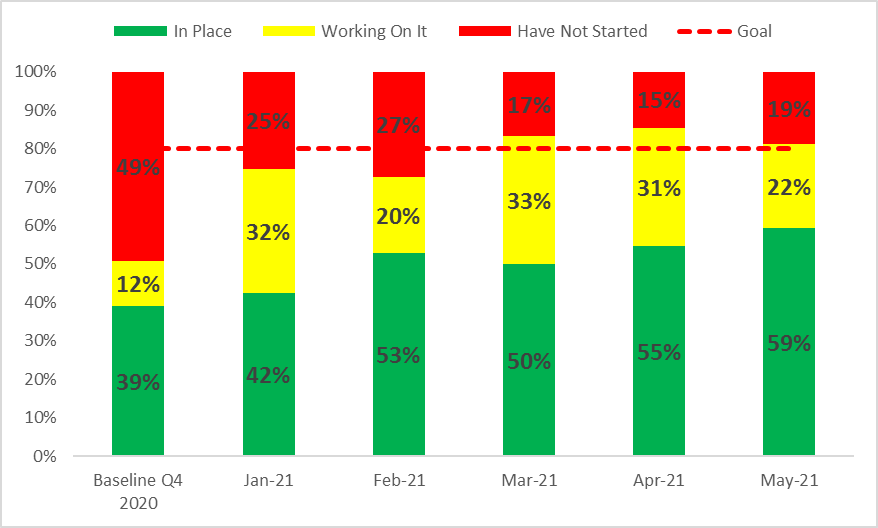 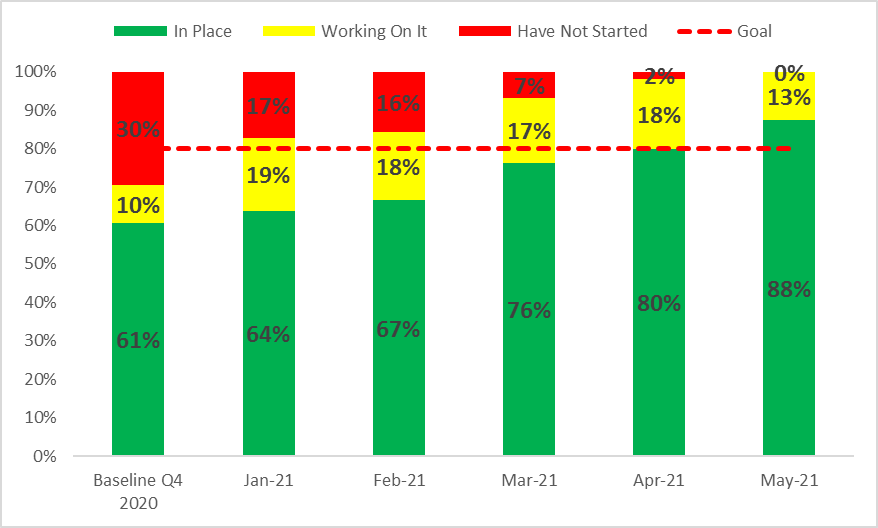 Automatic Stop Times
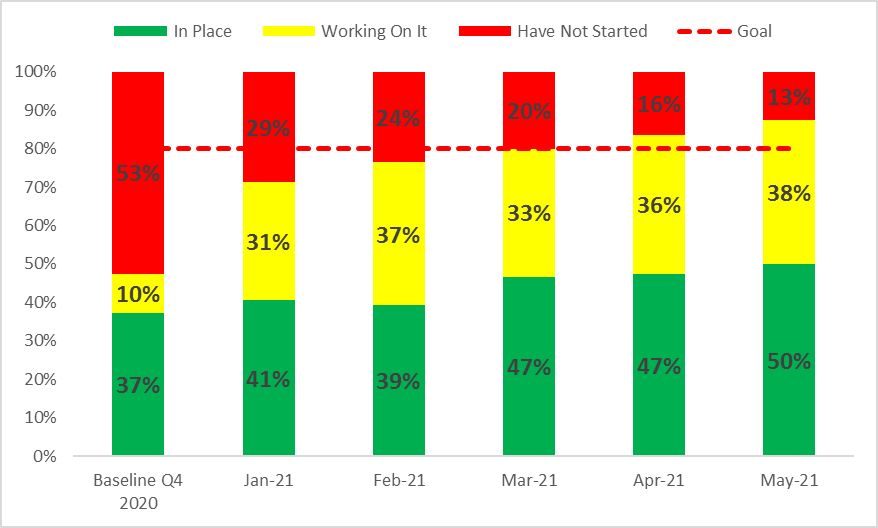 Illinois Perinatal Quality Collaborative
16
[Speaker Notes: Standard dosing guidelines
“Antibiotic Time Out”
Automatic stop order]
Process Measures: Health Care Team & Family Education
Provider & Nurse Education
Parent/Family Education
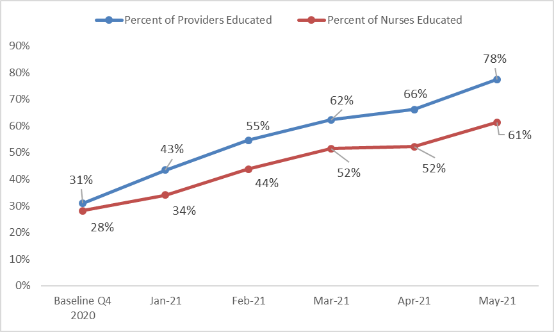 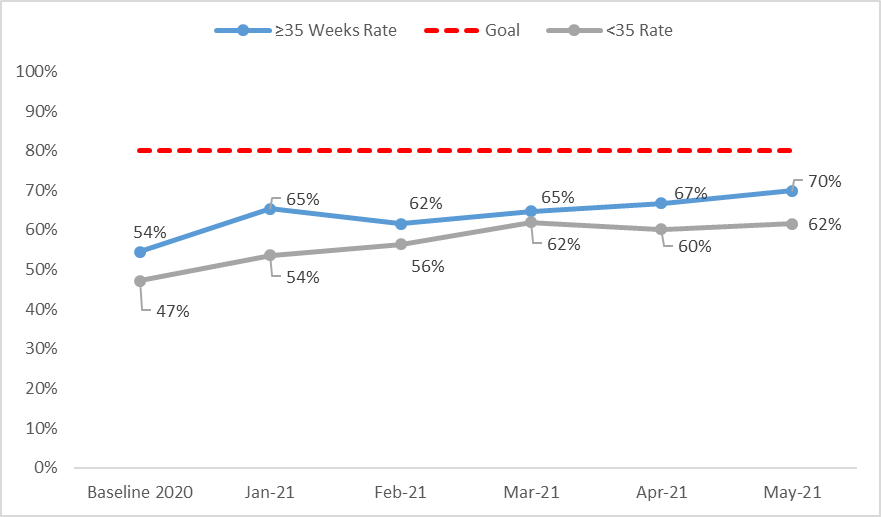 Illinois Perinatal Quality Collaborative
17
[Speaker Notes: Family Education
Family Ed, preferred language
Provider Education (Process)
Nurse Education (Process)]
Process Measures: Assessment & Initiation
Maternal Risk Factors for Neonatal EOS Documented
EOS Risk Assessment Utilized
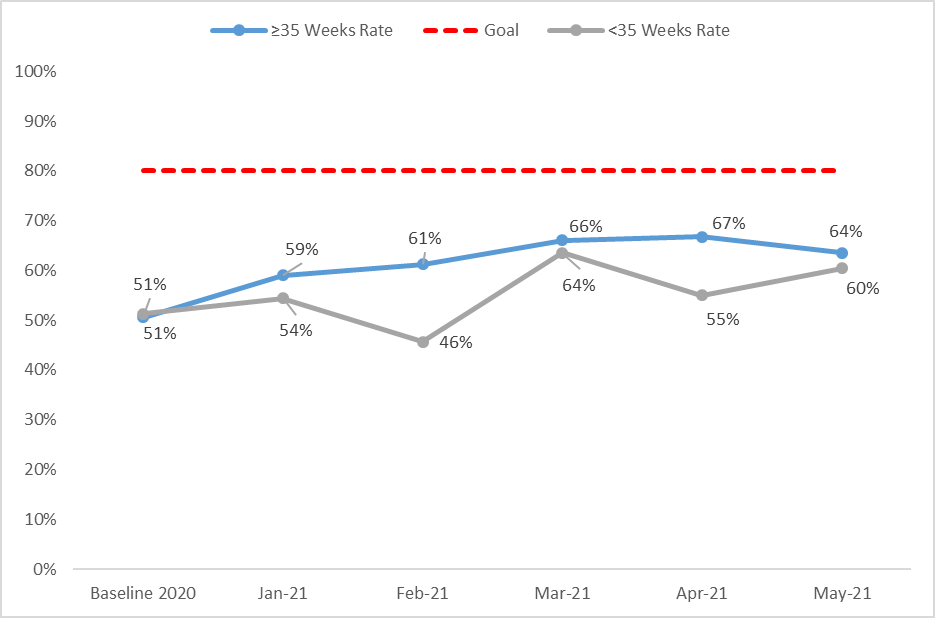 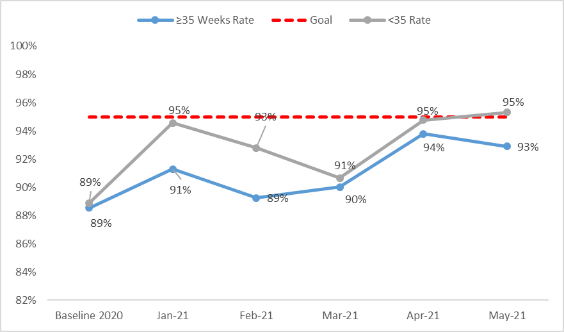 Illinois Perinatal Quality Collaborative
18
[Speaker Notes: >35 EOS Assessment
<35 EOS Assessment
Documentation of Maternal Risk Factors]
Process Measures:Antibiotic De-escalation
ABX Automatic Stop Order Entered
ABX Course Discussed by Clinical Team (Time Out)
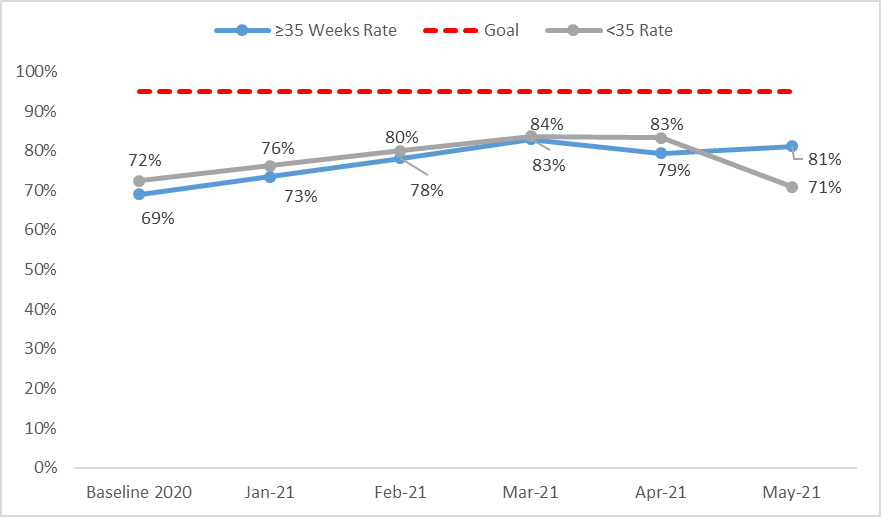 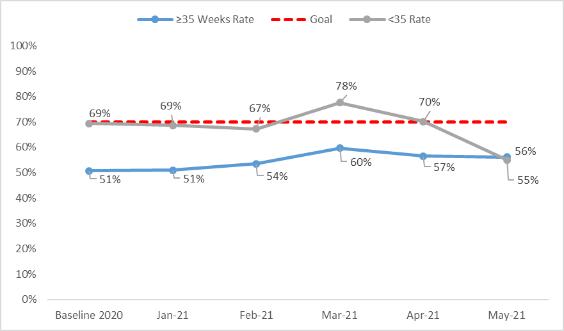 Illinois Perinatal Quality Collaborative
19
[Speaker Notes: Abx time out
Abx stop order]
Outcome Measures:Antibiotics Continued Past Negative Blood Culture Result
<35 ABX Continued Past Negative Blood Culture
≥35 ABX Continued Past Negative Blood Culture
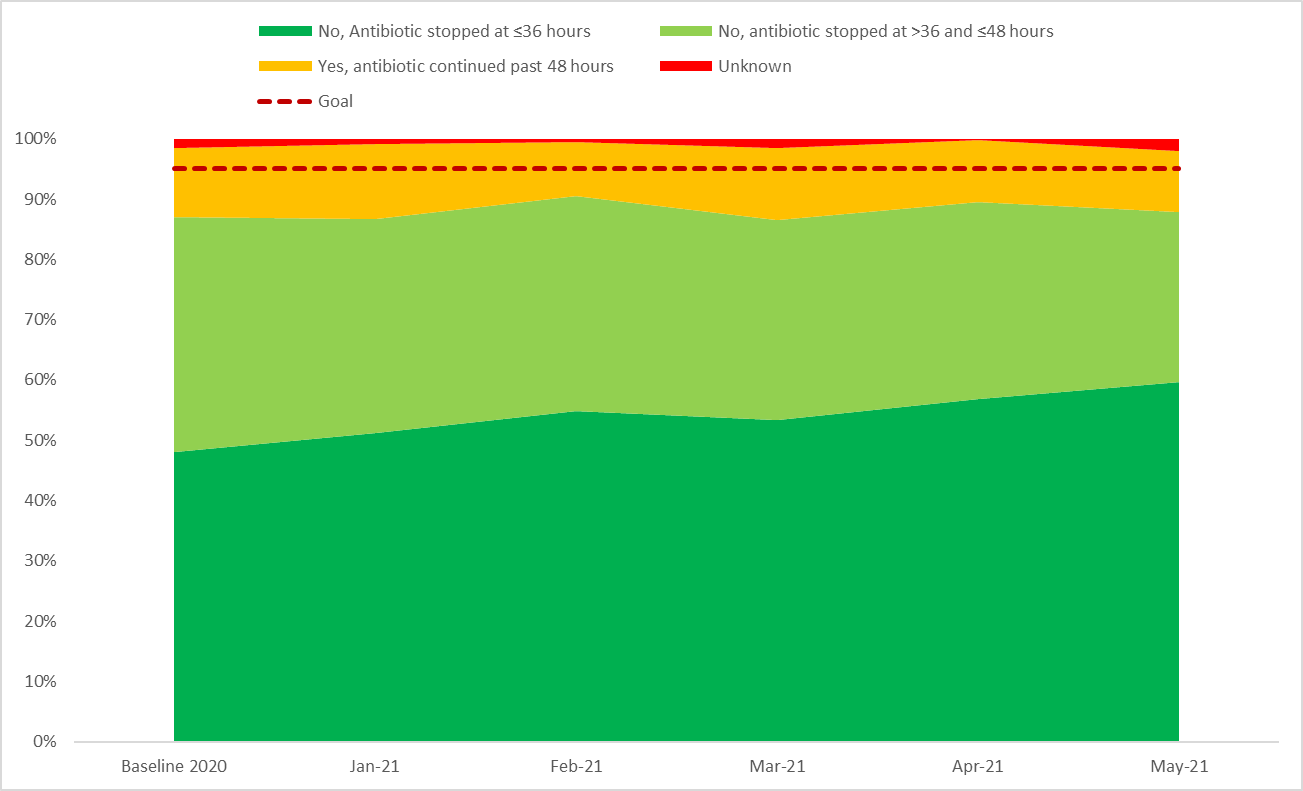 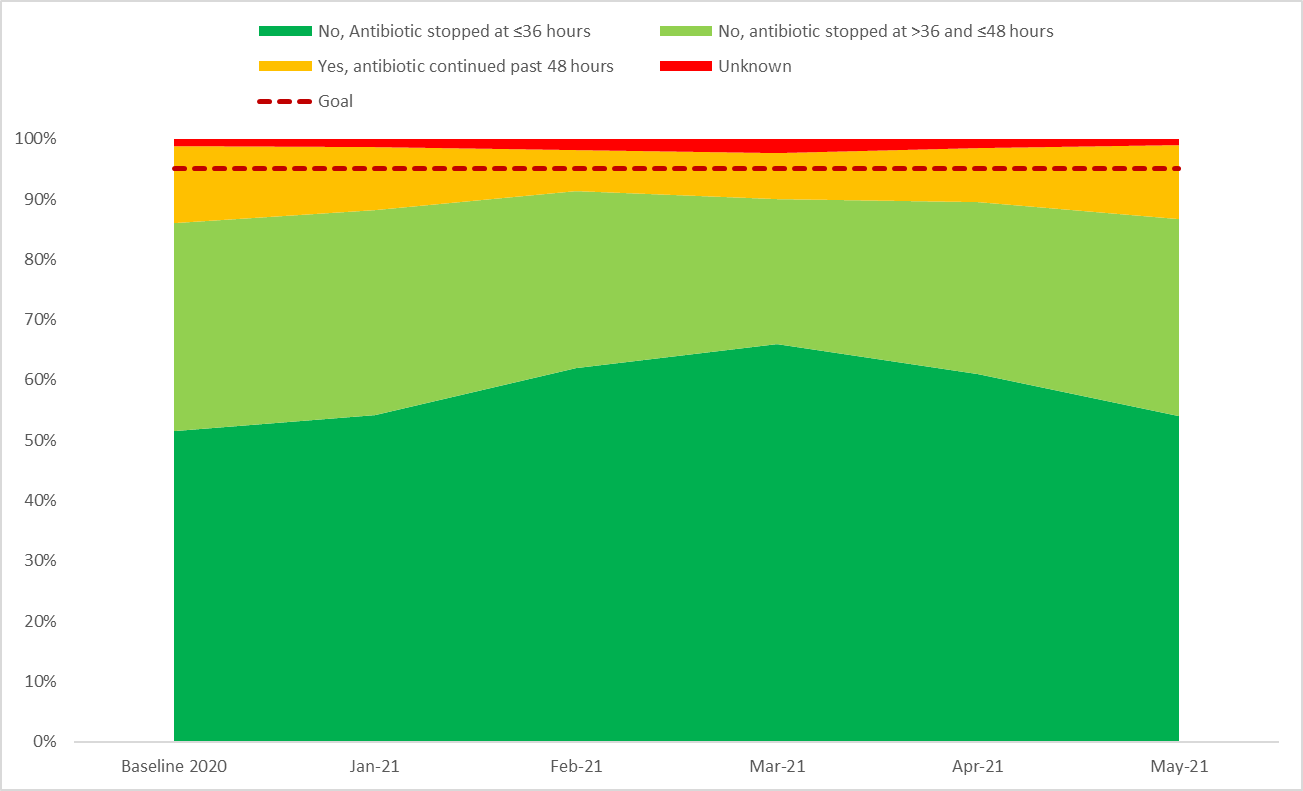 Illinois Perinatal Quality Collaborative
20
Outcome Measure:Antibiotic Prescribing Rate
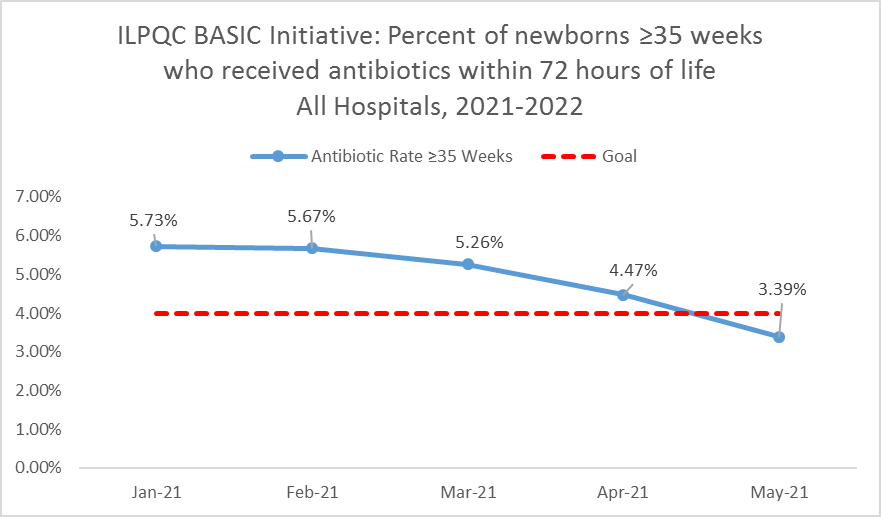 Illinois Perinatal Quality Collaborative
21
BASIC Key Drivers
Data monitoring, transparency, and stewardship infrastructure
Timely and Appropriate Initiation of Antibiotics
Appropriate Administration and De-escalation
Equitable Care Delivery
Illinois Perinatal Quality Collaborative
22
Driver 2: Timely & Appropriate Initiation of Antibiotics
Timely Initiation of Antibiotics:
Facilitate Ob to Peds communication
Apply EOS risk assessment  
Facilitate PP to Peds communication

Appropriate Initiation of antibiotics:
Ensure optimal blood culture draw process
Select appropriate antibiotic, dose and interval
Operationalize serial assessments & process to identify change in newborn clinical status
Illinois Perinatal Quality Collaborative
23
Communication Strategies
Communications & Handoffs
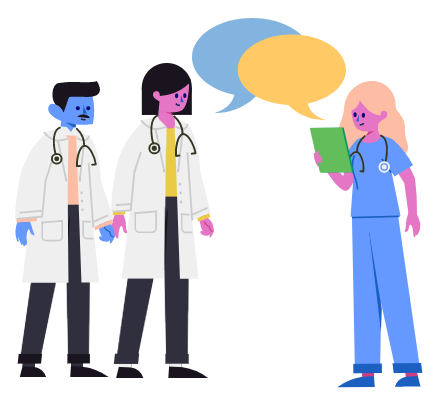 What: A handoff is the transfer of patient information and responsibility from one nurse or provider to another nurse or provider

Why: Accurate communication of information about a patient from one member of the health care team to another is a critical element of patient care and safety. Handoffs ensure a seamless transition of critical information that results in continuity of patient care.
Illinois Perinatal Quality Collaborative
25
Communication & Handoffs:Where they happen
Communication between L&D nurse and receiving newborn/postpartum nurse for newborn risk of EOS:
Newborn background
Maternal & delivery history
Newborn status 
Communication between newborn/postpartum nurse and pediatrician:
Maternal & Newborn history and assessment
Results of NEOSC
NEOSC recommendations
Illinois Perinatal Quality Collaborative
26
Communication & Handoffs:Toolkit Resources
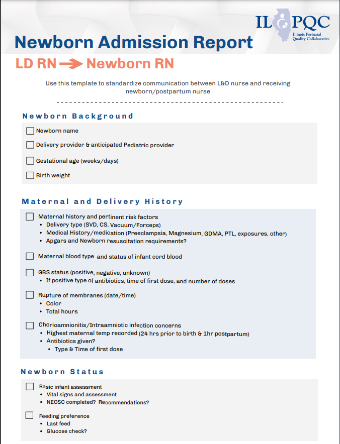 Newborn Admission Report
Use this template to standardize communication between L&D nurse and receiving Newborn/Postpartum nurse

Newborn Nurse to Pediatrician Communication Tool
Use this template to standardize communication between the newborn/postpartum nurse to the pediatrician on newborn status
Illinois Perinatal Quality Collaborative
27
[Speaker Notes: Need the other communication tool]
Optimal Blood Culture Collection
Optimal Blood Culture Collection
When:
Should be collected prior to the initiation of antibiotics.
What:
The definitive diagnosis of neonatal sepsis is established by a positive blood culture. 
A minimum blood volume of 1mL per bottle is desirable.
The optimal recovery of bacteria and fungi from blood depends on culturing an adequate volume of blood- this improves detection of pathogenic bacteria or fungi in low quantities!
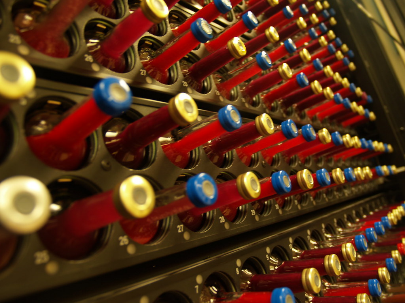 Illinois Perinatal Quality Collaborative
29
Resources to Support Optimal BCCollection
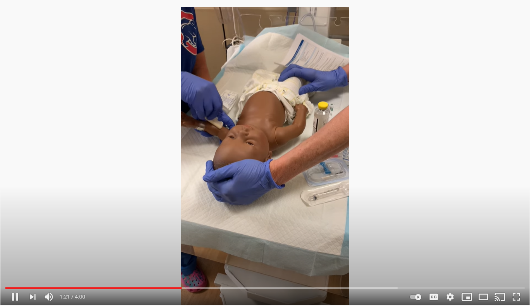 Example Neonatal Peripheral Blood Culture Collection Checklist & accompanying YouTube instructional video from Catherine Bennett, Advocate Lutheran General Hospital: https://www.youtube.com/watch?v=IL3jAW1Kk9c
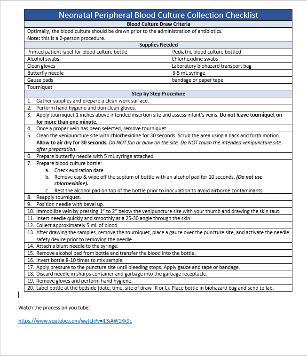 Illinois Perinatal Quality Collaborative
30
Selecting the Appropriate Antibiotic Dose
Antibiotic Dosing for Neonatal EOS
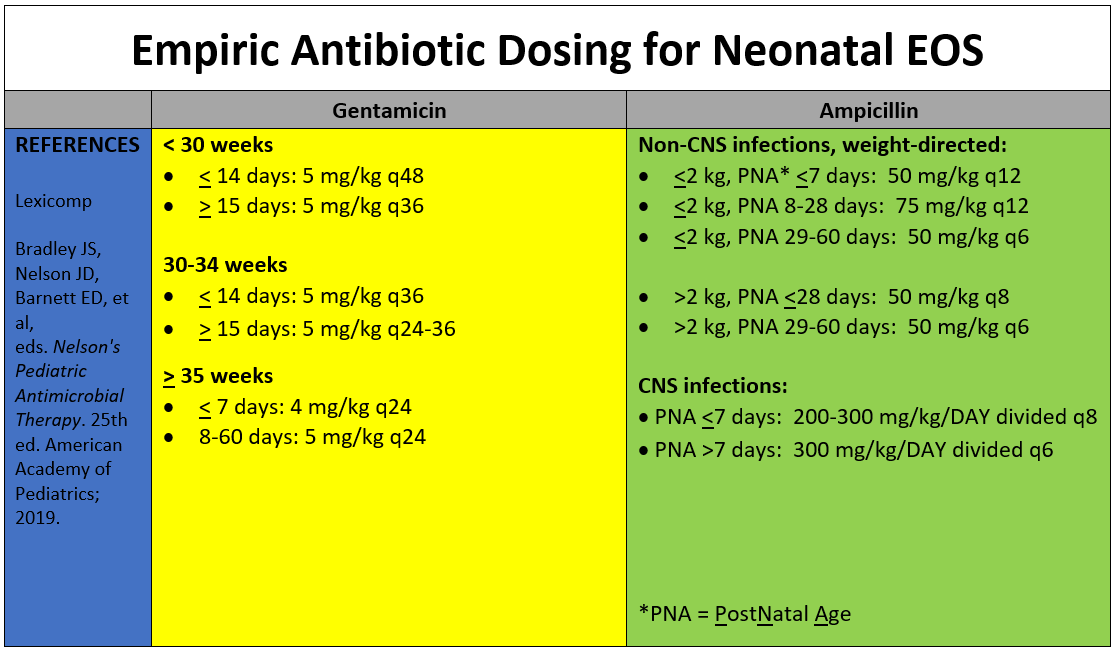 Illinois Perinatal Quality Collaborative
32
Example Dosing Guidelines & Order Sets in Toolkit
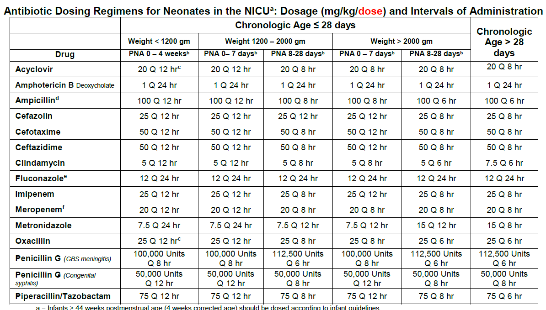 Example Antibiotic Dosing Regimens, Intervals of Administration, and Gentamicin/Vancomycin Dosing Guidelines (Shared by UIH 5.4.2020)
Example >35 weeks orderset (Shared in 2020 by UIH)
Example Gentamicin 10.4mg IV EMR Order (Shared in 2020 by UIH)
Example Gentamicin 13.6mg and Ampicilin 170mg EMR Order (Shared in 2020)

Does your hospital have example guidelines/order sets and want to share with the collaborative? 

Email them to info@ilpqc.org!
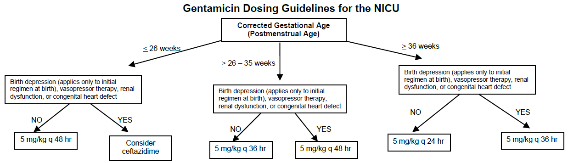 Illinois Perinatal Quality Collaborative
33
Standardizing Serial Assessments & Response to Worsening Clinical Status
Early Onset Sepsis
Early Identification for Infants at risk for developing infection
Presented to: Insert relevant presenter information Calibri 16pt
Presented on: Month day, Year
Presented by: Insert relevant presenter information here
Presented to: ILPQC BASIC Committee
Presented on: June 21st, 2021
Presented by: Rachel Varghese and Genni Field NWR
Risk factors for neonatal sepsis
Group B Streptococcus positive or unknown status of mother 
Maternal temperature >100.4
Rupture of membranes > 18 hours
Chorioamnionitis 
Premature labor ≥ 34 weeks gestation
Intrapartum antibiotics
Fetal tachycardia
Symptomatic Infant
KAISER PERMANENTE PROBABILITY TOOL
Based on Maternal risks and Infant’s Clinical Presentation
Kaiser Permanente
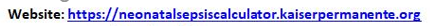 Classification of infant’s clinical presentation
Clinical Exam and Description
Standardized Serial Assessments
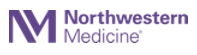 40
Questions?
Thank You
Next Steps
Meet with your BASIC QI team to review your hospital’s monthly reports for Hospital & Newborn measures and determine measures to focus on for improvement in the upcoming months
Review with your QI team your hospital’s policies, protocols, strategies, and the ILPQC BASIC toolkit. Make updates as appropriate regarding:
Communication Strategies
Optimal Blood Culture Collection
Selecting the Appropriate Antibiotic Dose
Standardizing Serial Assessments & Response to Worsening Clinical Status
Illinois Perinatal Quality Collaborative
43
Questions?
Thanks to our Funders
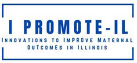 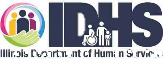 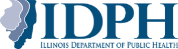 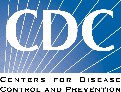 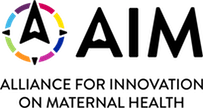 In kind support:
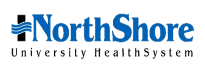 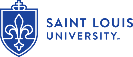 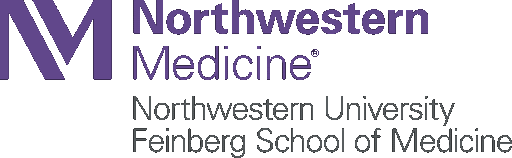 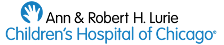